SEL-0360 e SEL-0616Princípios de Comunicação
Mônica de Lacerda Rocha monica.rocha@usp.br
Agenda - 1º semestre 2020
Ruído
O termo ruído é normalmente utilizado para designar ondas indesejadas que tendem a perturbar a transmissão e o processamento de sinais em sistemas de comunicação e sobre as quais temos um controle incompleto. 
Na prática, verificamos que há muitas fontes potenciais de ruído em um sistema de comunicação. 
As fontes de ruído podem ser externas ao sistema (por exemplo, ruído atmosférico, ruído galáctico e ruído provocado pelo homem) ou internas ao sistema.
A segunda categoria inclui um importante tipo de ruído que surge devido às flutuações espontâneas de corrente ou tensão em circuitos elétricos. 
Esse tipo de ruído representa uma limitação básica à transmissão ou detecção de sinais em sistemas de comunicação, que envolvem a utilização de dispositivos eletrônicos. Os dois exemplos mais comuns de flutuações espontâneas em circuitos elétricos são o ruído impulsivo e o ruído térmico.
Ruído impulsivo
O ruído impulsivo surge em dispositivos eletrônicos tais como diodos e transistores por causa da natureza discreta do fluxo de corrente nesses dispositivos. 
Por exemplo, em um circuito fotodetector um pulso de corrente é gerado toda vez que um elétron é emitido pelo catodo devido à luz incidente proveniente de uma fonte de intensidade constante. 
Os elétrons são naturalmente emitidos em tempos aleatórios denotados por tk, em que  -∞<k<∞. Assume-se que as emissões aleatórias de elétrons se desenvolvem há muito tempo. 
Dessa forma, a corrente total que flui através do fotodetector pode ser modelada como uma soma infinita de pulsos de corrente, como mostrado por
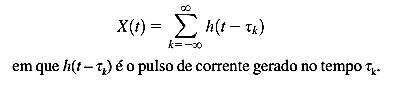 (1)
4
Ruído impulsivo
O processo X(t) definido pela Eq. (1) é um processo estacionário denominado ruído impulsivo (shot noise).
O número de elétrons, N(t), emitido no intervalo de tempo (0, t) constitui um processo estocástico discreto cujo valor se eleva a cada vez que um elétron é emitido. 
A figura mostra uma função amostral de tal processo. Seja o valor médio do número de elétrons, n, emitido entre os tempos t e t+t0, definido por
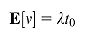 (2)
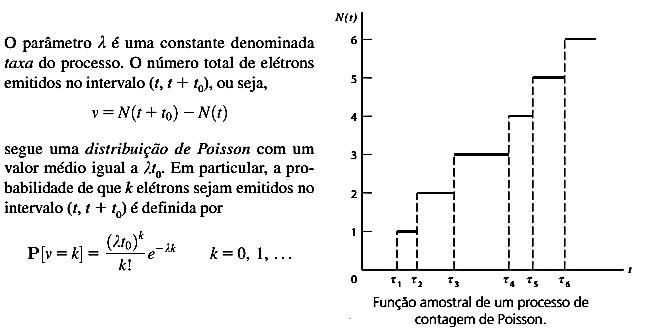 Ruído impulsivo
Infelizmente, uma caracterização estatística detalhada do processo de ruído impulsivo X(t) na Eq. (1) é uma tarefa matemática difícil. Aqui, simplesmente citamos os resultados relativos aos dois primeiros momentos do processo:
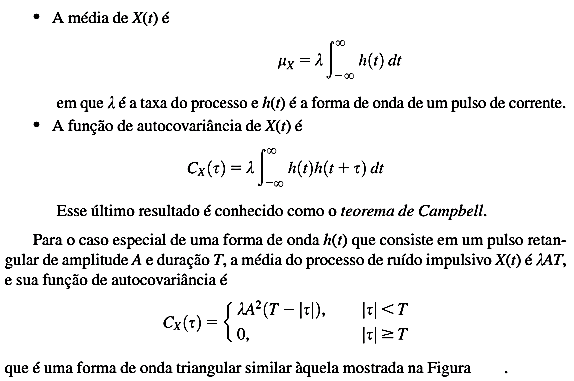 (3)
(4)
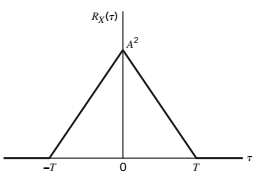 Ruído Térmico
Os elétrons livres em um material condutor possuem energia cinética devido à troca de calor entre material e meio ambiente. Assim:
 Estes elétrons estão em movimento,
 Devido às colisões internas este movimento é aleatório,
 A densidade de elétrons através do condutor  dá origem a uma tensão de ruído em seus terminais.
 Ruído térmico ou Johnson (primeiro a estudá-lo em 1928).
As seguintes propriedades são observadas:
O valor médio da tensão é nulo.
O valor quadrático médio é finito e vale:
(5)
Em que:  K = 1.3810-23 [J/ºk] ( constante de Boltzman ), 
                    T:  temperatura em graus Kelvin,
                    R:  resistência interna do condutor em ,
                    f: largura de faixa do dispositivo de medida.
Potência média do ruído:
Em analogia com uma fonte elétrica, pode-se definir a “potência média de ruído“, como a máxima potência que a fonte pode oferecer para uma resistência de carga RL igual à resistência R da fonte:
~
G=1/R
R
~
Equivalentes de Thevenin e Norton
Podemos modelar um resistor ruidoso pelo circuito equivalente de Thévenin que consiste em uma fonte de tensão de ruído com valor quadrático médio em série com um resistor sem ruído. 
Alternativamente, podemos utilizar o circuito equivalente de Norton que consiste em uma fonte de corrente de ruído em paralelo com uma condutância sem ruído.
Equivalente de Thevenin:
Equivalente de Northon:
Equivalentes de Thevenin e Norton
Os cálculos de ruído envolvem a transferência de potência, e, desse modo, o uso do teorema da máxima transferência de potência é aplicável a tais cálculos. 
Esse teorema estabelece que a máxima potência possível é transferida de uma fonte de resistência interna R para uma resistência de carga Rl quando Rl = R. 
Sob essa condição de casamento, a potência produzida pela fonte é distribuída igualmente entre a resistência interna da fonte e a resistência de carga, e a potência fornecida à carga é referida como potência disponível. 
Aplicando o teorema da máxima transferência de potência ao circuito equivalente de Thévenin, ou o circuito equivalente de Norton, descobrimos que um resistor ruidoso produz uma potência de ruído disponível igual a kT Δf watts.
Equivalentes de Thevenin e Norton
Se tivermos M resistores em série:
em que Rs = R1 + R2 + . . . + RM
Se tivermos M resistores em paralelo:
em que Rp = R1 // R2 // . . . // RM
em que Gp = 1/R1 + 1/R2 + . . . + 1/RM
Função densidade de probabilidade do ruído térmico
O número de  elétrons livres em um material condutor é extremamente grande.
seus movimentos aleatórios são estatisticamente independentes.
Em concordância com o teorema do limite central:
 A função densidade de probabilidade do ruído térmico é gaussiana com:
Valor médio      nulo
Valor quadrático médio   
 variância
Ruído Branco
A análise de ruído de sistemas de comunicação é comumente baseada em uma forma idealizada de ruído chamada de ruído branco, cuja densidade espectral de potência é independente da frequência de operação. 
O adjetivo branco é utilizado no sentido de que a luz branca contém intensidades iguais de todas as frequências dentro da banda visível de radiação eletromagnética.
Densidade espectral de potência do ruído branco
Utilizando-se a mecânica quântica, determina-se o espectro
     densidade de  potência do ruído tal que:
(6)
Em que: h = 6.6210-34 J.s. ( constante de Plank )
               T = temperatura em graus Kelvin
Admitindo f < 1012 Hz, a seguinte aproximação é válida:
(7)
substituindo esta equação na acima tem-se que:
(8)
DEP do Ruído Branco
1.5
1
2RkT
0.5
100
105
1015
1010
frequência em Hz
Densidade espectral de potência do ruído branco
observe que a densidade espectral de potência é independente da
     frequência (plano)  ==> ruído branco em analogia com a luz branca.
  na literatura ele é representado da seguinte maneira:
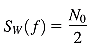 (9)
(10)
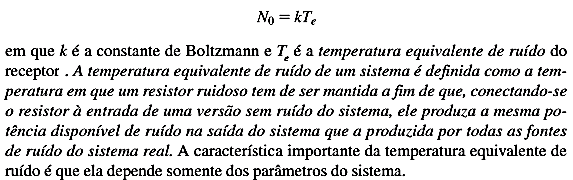 Auto-correlação do ruído branco
Para o ruído branco, duas
amostras quaisquer
 são descorrelacionadas
Ruído Branco
Assim, define-se o ruído branco como um processo estacionário cuja função de auto correlação é dada por:
(11)
E cujo densidade espectral de potência é dada por:
(12)
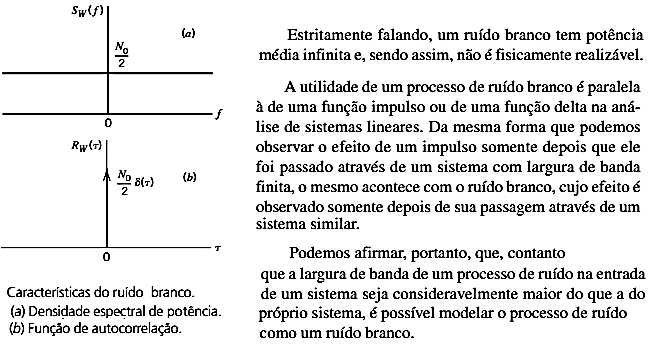 Ruído branco em sistemas lineares
Quando um ruído branco passa por um sistema linear com função
    de transferência H(f) o espectro densidade de potência na saída do
    sistema será dado por:
em que:
Assim, a tensão quadrática média na saída será:
Escrevendo de outro modo tem-se:
em que:
Largura de faixa equivalente de ruído
Largura de banda equivalente de ruído
Quando uma fonte de ruído branco de média zero e de densidade espectral de potência N0/2 é conectada à entrada de um filtro passa-baixas ideal de largura de banda B e resposta em magnitude de banda passante igual a 1, a potência média de ruído de saída [ou, de maneira equivalente, RN(0)] é igual a N0B. 
Quando tal fonte de ruído é conectada à entrada de um filtro passa-baixas RC simples, o valor correspondente da potência média de ruído de saída é igual a N0/4RC. Para esse filtro, a meia potência ou largura de banda de 3 dB é igual a 1/(2pRC). 
A potência média de ruído de saída é proporcional à largura de banda.
Largura de banda equivalente de ruído
Generalizando para incluir todos os tipos de filtros passa-baixas, define-se a largura de banda equivalente de ruído. 
Seja uma fonte de ruído branco de média zero e densidade espectral de potência N0/2 conectada à entrada de um filtro passa-baixas arbitrário com função de transferência H(f). A potência média de ruído de saída resultante é:



Seja mesma fonte de ruído branco conectada à entrada de um filtro passa-baixas ideal de resposta em frequência H(0) em zero e largura de banda B. A potência média de ruído de saída é:


igualando essa potência média de ruído de saída àquela na Eq. (13), podemos definir a largura de banda equivalente de ruído como:
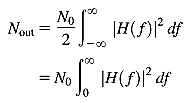 (13)
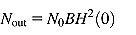 (14)
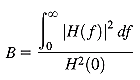 (15)
Largura de banda equivalente de ruído
O procedimento para calcular a largura de banda equivalente de ruído consiste em substituir o filtro passa-baixas arbitrário com função de transferência H(f) por um filtro passa-baixas ideal equivalente de resposta em frequência H(0) em zero e largura de banda B, como ilustrado. De uma maneira similar, podemos definir uma largura de banda equivalente de ruído para filtros passa-faixa.
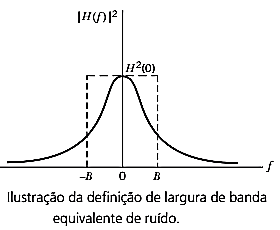 R
R
C
C
~
Largura de banda equivalente de ruído (circuito RC)
R
L
L
~
C
C
R
Largura de banda equivalente de ruído (circuito RLC)
4kTR
Observe neste exemplo que o valor quadrático médio da tensão de ruído no capacitor independe de R.
Como:
Explicação:
Conforme o resistor R aumenta a largura de faixa do circuito diminui, mantendo a relação acima constante.
Assim:
Ruído de banda estreita
O receptor normalmente inclui alguma provisão para pré-processar o sinal recebido. 
O pré-processamento pode assumir a forma de um filtro de banda estreita cuja largura de banda é suficientemente grande para passar a componente modulada do sinal recebido sem distorção, mas não tão grande a ponto de admitir um ruído excessivo. 
O processo de ruído que aparece na saída de tal filtro é chamado de ruído de banda estreita. 
Uma função amostral n(t) de tal processo, com componentes espectrais do ruído de banda estreita concentradas em torno uma frequência de banda média ±fc, é similar à onda senoidal de frequência fc que ondula lentamente tanto em amplitude quanto em fase. 
Para analisar matematicamente os efeitos sistêmicos de um ruído de banda estreita, precisamos representá-lo por:
um par de componentes chamadas de componentes em fase e em quadratura; ou 
duas outras componentes chamadas de envoltória e fase.
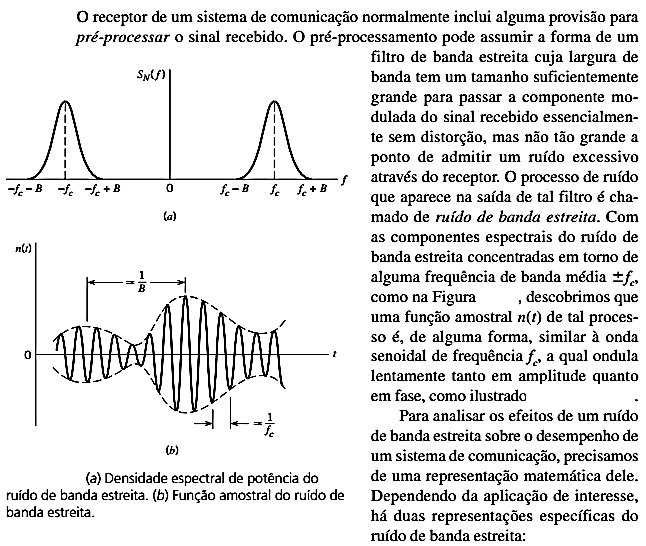 Representação do ruído de banda estreita em termos de componentes em fase e em quadratura
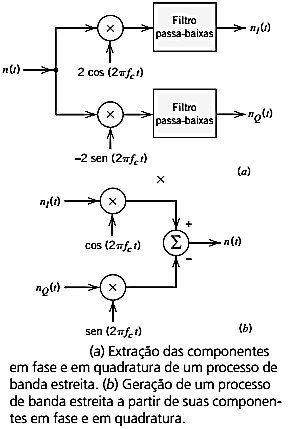 Consideremos um ruído de banda estreita n(t) de largura de banda 2B centrado na frequência fc, como ilustrado. À luz da teoria de sinais e sistemas passa-faixa, podemos representar n(t) na forma canônica (padrão):


em que nI(t) é a componente em fase de n(t), e nQ(t) é a componente em quadratura de n(t). Ambas são sinais passa-baixas. 
Dado o ruído de banda estreita n(t), podemos extrair suas componentes em fase e em quadratura utilizando o esquema mostrado na figura. 
Assume-se que os dois filtros passa-baixas ideais, cada um tendo uma largura de banda igual a B (isto é, metade da largura de banda do ruído de banda estreita n(t)). 
Os esquemas das Figuras a e b podem ser vistos como analisador e sintetizador de ruído de banda estreita, respectivamente.
(16)
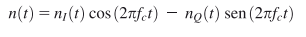 Representação do ruído de banda estreita em termos de componentes em fase e em quadratura
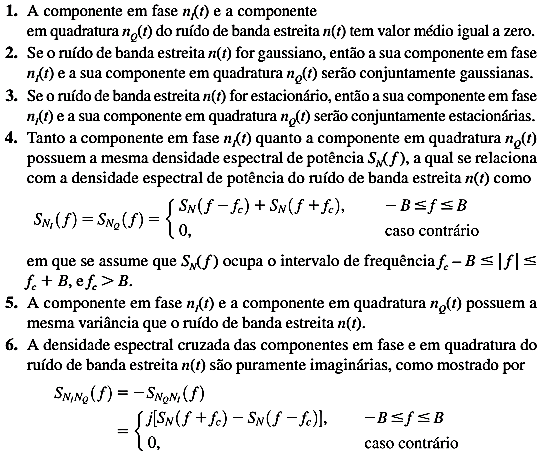 (17)
(18)
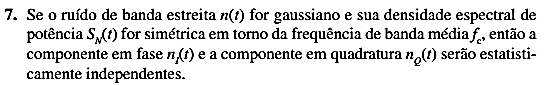 Representação do ruído de banda estreita
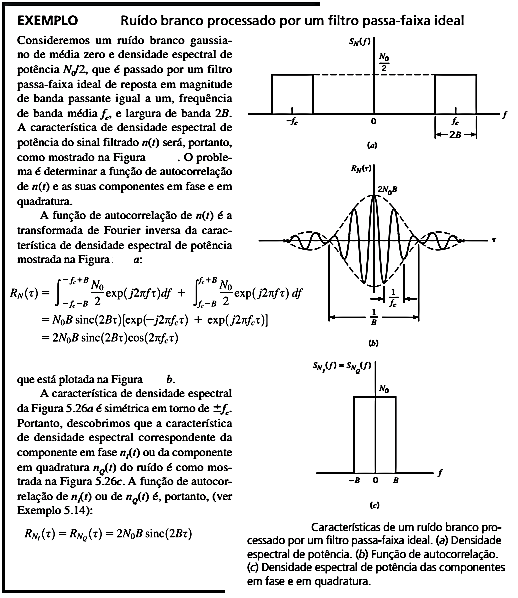 (19)
(20)
Ruído em Sistemas de Modulação CW
Introdução
Para uma análise do ruído em sistemas de modulação CW precisamos ter um modelo de receptor. 
Na formulação de tal modelo, a prática comum é modelar o ruído do receptor (ruído do canal) como aditivo, branco e gaussiano. 
Essas considerações simplificadoras nos permitem obter um entendimento básico da maneira como o ruído afeta o desempenho do receptor. 
Além disso, ela fornece uma estrutura para a comparação dos desempenhos em relação a ruído dos diferentes esquemas de modulação-demodulação CW.
Modelo do Receptor
Principais atributos:
Fornece uma descrição adequada da forma do ruído de receptor que é de interesse comum.
Leva em consideração a filtragem inerente e as características de modulação do sistema. 
É suficientemente simples de modo que uma análise estatística seja possível.
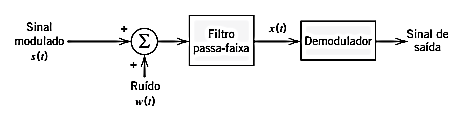 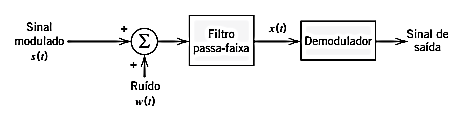 Modelo do receptor
A prática usual é assumir que o ruído w(t) é aditivo, branco e gaussiano. 
suposição precisa para a faixa de frequência da maioria das aplicações. 
simplifica conveniente aos cálculos matemáticos, permitindo que a densidade espectral de potência do ruído w(t) seja denotada por N0/2, definida tanto para frequências positivas quanto negativas. Ou seja, N0 é a potência de ruído média por unidade de largura de banda medida na etapa de entrada do receptor. 
Também supomos que o filtro passa-faixa no modelo do receptor é ideal, tendo uma largura de banda igual à largura de banda de transmissão BT do sinal modulado s(t) e uma frequência de banda média igual à frequência de portadora fc. 
Suposição válida para modulação de banda lateral dupla e portadora suprimida (DSB-SC), modulação em amplitude padrão (AM) e modulação em frequência (FM). 
Os casos de modulação de banda lateral única (SSB) e de modulação de banda lateral vestigial (VSB) requerem considerações especiais.
Modelo do receptor
Tomando a frequência de banda média do filtro passa-faixa como a mesma frequência de portadora fc, podemos modelar a densidade espectral de potência SN( f) do ruído n(t), resultante da passagem do ruído branco w(t) através do filtro. 
Tipicamente, a frequência de portadora fc é grande em comparação com a largura de banda de transmissão BT. Podemos, portanto, tratar o ruído filtrado n(t) como um ruído de banda estreita representado na forma canônica:
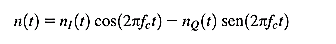 (21)
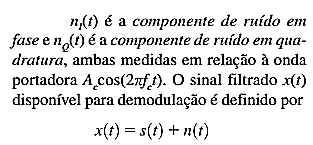 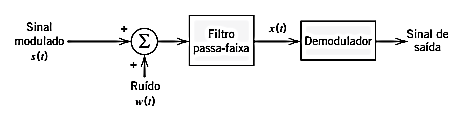 (22)
Modelo do receptor
s(t) depende do tipo de modulação utilizada, mas em qualquer caso a potência de ruído média na entrada do demodulador será igual à área total sob a curva da densidade espectral de potência SN( f).
A figura mostra que a potência de ruído média é igual a N0BT. Dado o formato de s(t), podemos determinar a potência média do sinal na entrada do demodulador. 
Com o sinal modulado s(t) e o sinal filtrado n(t) aparecendo aditivamente na entrada do demodulador, podemos definir uma relação sinal-ruído de entrada, (SNR)I, como a razão entre a potência média do sinal modulado s(t) e a potência média do ruído filtrado n(t).
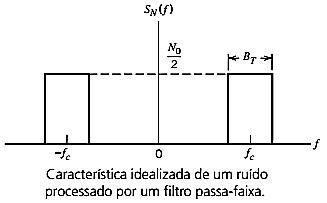 Modelo do receptor
Uma medida mais útil de desempenho em relação a ruído, entretanto, é a relação sinal-ruído de saída, (SNR)O, definida como a razão entre a potência média do sinal de mensagem demodulado e a potência média do ruído, ambas medidas na saída do receptor. 
A relação sinal-ruído de saída fornece uma medida intuitiva para descrever a fidelidade com que o processo de demodulação no receptor recupera o sinal de mensagem a partir do sinal modulado na presença de ruído aditivo. 
Para tal critério ser bem definido, o sinal de mensagem e a componente de ruído devem aparecer aditivamente na saída do receptor. Essa condição é perfeitamente válida no caso de um receptor que utiliza detecção coerente. 
Por outro lado, quando o receptor utiliza detecção de envoltória como em AM completa, ou discriminação de frequência como em FM, temos que assumir que a potência média do ruído filtrado n(t) é relativamente baixa para justificar a utilização da relação sinal-ruído de saída como uma medida do desempenho do receptor.
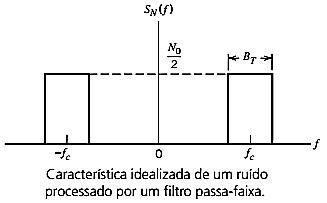 Modelo do receptor
A relação sinal-ruído (SNRO) de saída depende, dentre outros fatores, do tipo de modulação utilizada no transmissor e do tipo de demodulação utilizada no receptor. 
A comparação entre as SNRs de saída para diferentes sistemas de modulação-demodulação deve assumir que: 
O sinal modulado s(t) transmitido por cada sistema possui a mesma potência média. 
O ruído w(t) na etapa de entrada do receptor tem a mesma potência média medida na largura de banda W da mensagem. 
A relação sinal-ruído de canal, (SNR)C, é a razão entre a potência média do sinal modulado e a potência média do ruído na largura de banda da mensagem, ambas medidas na entrada do receptor. 
Essa relação pode ser vista como a relação sinal-ruído resultante da transmissão de banda base (direta) do sinal de mensagem m(t) sem modulação (Figura abaixo). Aqui, supõe-se que  a potência da mensagem na entrada do filtro passa-baixas é ajustada para ser a mesma que a potência média do sinal modulado, e que o filtro passa-baixas passa o sinal de mensagem e rejeita o ruído fora dessa faixa. 
Para comparação dos diferentes sistemas de modulação CW, normalizamos o desempenho do receptor dividindo a (SNR)O pela relação (SNR)C. Definimos, assim, uma figura de mérito :
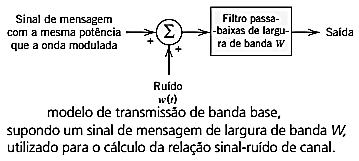 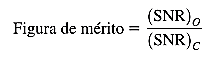 (23)
Ruído em Receptores AM
Seja um sistema AM que utiliza um detector de envoltória no receptor. Em um sinal AM completo, ambas as bandas laterais e a portadora são transmitidas como mostrado por:        
                                         s(t) = Ac[1+ka m(t)] cos(2pfct)

Onde Accos(2pfct) é a onda portadora, m(t) é o sinal de mensagem e ka é uma constante que determina a percentagem de modulação. 
Na análise de ruído do receptor AM primeiro determina-se a relação sinal-ruído de canal, e em seguida a relação sinal-ruído de saída. 
A potência média da componente de portadora no sinal AM s(t) é (Ac2/2).
A potência média da componente que carrega a informação Ackam(t)cos(2p fct) é (Ac2ka2P/2) onde P é a potência média do sinal de mensagem m(t). 
A potência média do sinal AM completo s(t) é, portanto, igual a Ac2(1+ ka2P)/2. 
A potência média do ruído na largura de banda do sinal de mensagem é WN0. 
A relação sinal-ruído de canal para AM é, portanto,
(24)
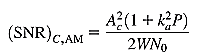 (25)
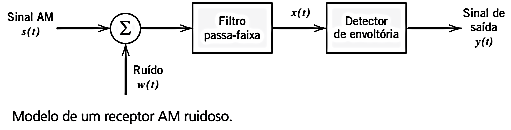 Exemplo: Modulação AM de único tom
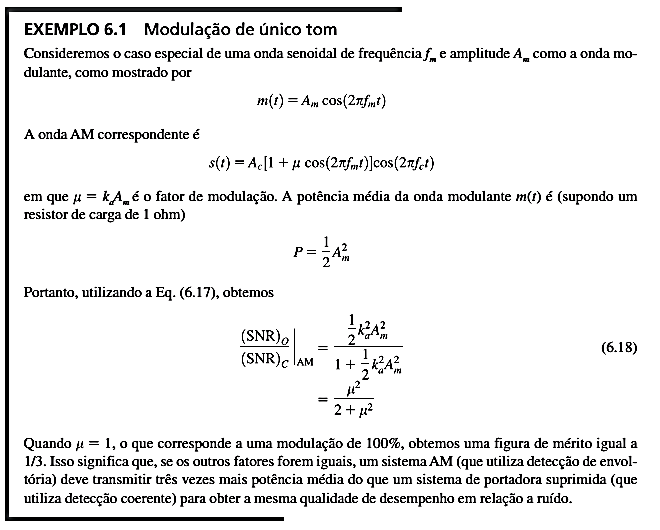 (26)
Ruído em receptores FM
O ruído w(t) é modelado como um ruído branco gaussiano de média zero e densidade espectral de potência N0/2. 
O sinal FM recebido s(t) tem uma frequência de portadora fc e largura de transmissão BT, tanto que somente uma quantidade desprezível de potência situa-se fora da faixa de frequência fc ±BT/2 para frequências positivas. 
Assim como no caso AM, o filtro passa-faixa tem uma frequência de banda média fc e largura de banda BT e, portanto, o sinal FM passa essencialmente sem distorção.
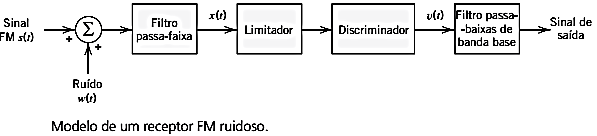 Ruído em receptores FM
Como anteriormente, o ruído w(t) é modelado como um ruído branco gaussiano de média zero e densidade espectral de potência N0/2. 
O sinal FM recebido s(t) tem uma frequência de portadora fc e largura de transmissão BT, tanto que somente uma quantidade desprezível de potência situa-se fora da faixa de frequência fc ± BT/2 para frequências positivas. 
Assim como no caso AM, o filtro passa-faixa tem uma frequência de banda média fc e largura de banda BT e, portanto, o sinal FM passa essencialmente sem distorção.
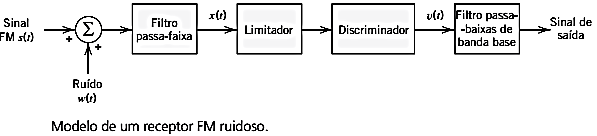 Ruído em receptores FM
Comumente, BT é pequeno em comparação com a frequência de banda média fc, de forma que podemos utilizar a representação de banda estreita para n(t), a versão filtrada do ruído de receptor w(t), em termos de suas componentes em fase e em quadratura. 
Em um sistema FM, a informação de mensagem é transmitida por meio de variações da frequência instantânea de uma onda portadora senoidal e sua amplitude se mantém constante. Portanto, quaisquer variações da amplitude da portadora na entrada do receptor devem ser resultantes de ruído ou interferência. 
O limitador de amplitude, depois do filtro passa-faixa é utilizado para remover variações da amplitude, cortando a onda modulada na saída do filtro quase no eixo zero. A onda retangular resultante é arredondada por outro filtro passa-faixa que é parte integrante do modulador, suprimindo assim harmônicos da frequência de portadora. Dessa forma, a saída do filtro é novamente senoidal, com uma amplitude praticamente independente da amplitude da portadora na entrada do receptor.
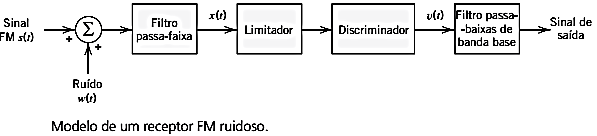 Ruído em receptores FM
O discriminador consiste em dois componentes: 
Um circuito em rampa ou diferenciador com uma função de transferência puramente imaginária que varia linearmente com a frequência. Ela produz uma onda modulada na qual tanto a amplitude quanto a frequência variam de acordo com o sinal de mensagem. 
Um detector de envoltória que recupera a variação de amplitude e, dessa forma, reproduz o sinal de mensagem. 
O circuito em rampa e o detector de envoltória são normalmente implementados como partes integrantes de uma única unidade física. 
O filtro de pós-detecção, rotulado como “filtro passa-baixas de banda base”, possui uma largura de banda grande apenas o suficiente para acomodar a componente de frequência mais elevada do sinal de mensagem. Esse filtro remove as componentes de ruído fora de banda na saída do discriminador e, assim, mantém o efeito do ruído de saída em um mínimo.
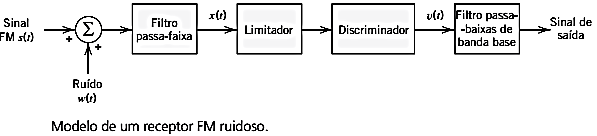 Ruído em receptores FM
O ruído filtrado n(t) na saída do filtro passa-faixa é definido em termos de suas componentes em fase e em quadratura por:

De maneira equivalente, podemos expressar m(t) em termos de sua envoltória e fase como:

Em que a envoltória é:
E a fase é:
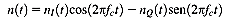 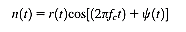 (27)
(28)
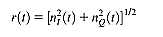 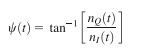 (29)
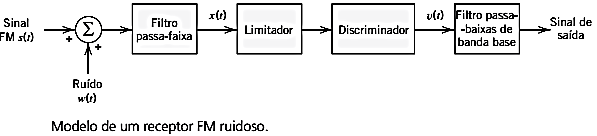 Ruído em receptores FM
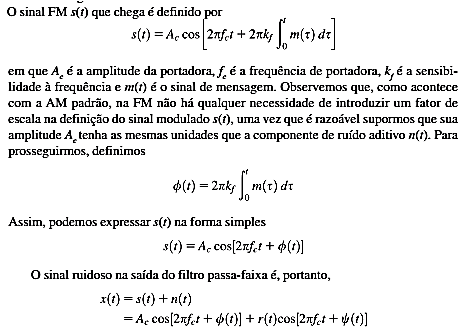 (30)
(31)
(32)
(33)
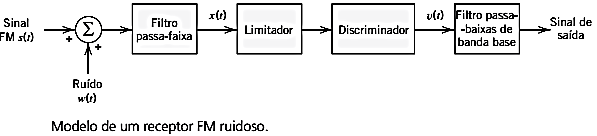 Exemplo – Modulação receptor FM
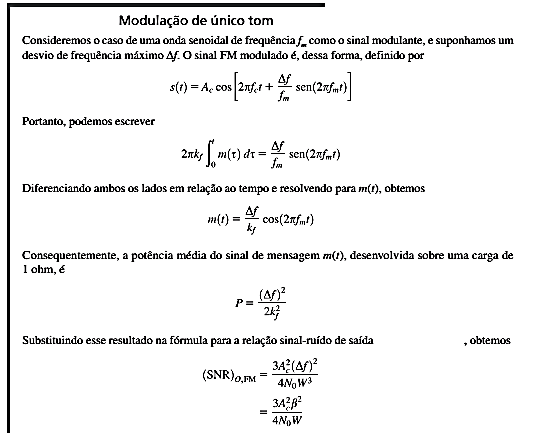 Exemplo – Modulação receptor FM
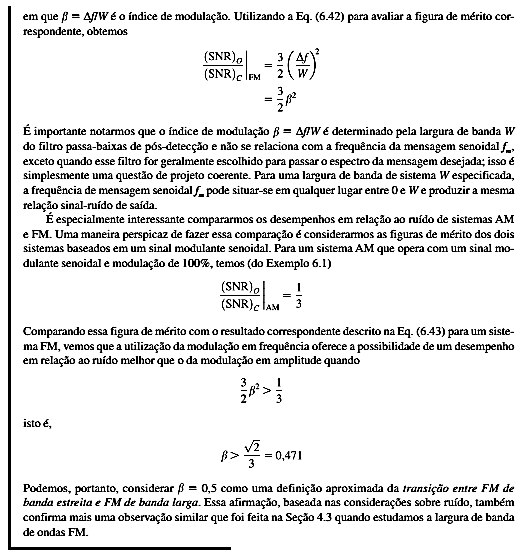 Apêndice
pdf Gaussiana
1
0.7
0.5
0.1
0
pdf Uniforme
-5
0
5
1/
-/2
/2
Função densidade de probabilidade
Ruído branco gaussiano
  Ruído térmico
Ruído de quantização